IDEA (LOPS21)
FI1 Johdatus filosofiseen ajatteluun
10. Empirismi: tieto saadaan aistein
Virittäytyminen aiheeseen
Mitä näet kuvassa?
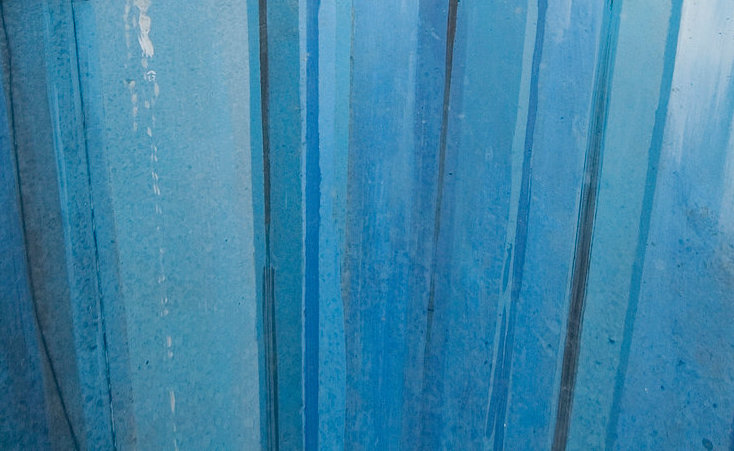 2
Idea 1, luku 10
[Speaker Notes: Näytä seuraavat neljä diaa ja kuuntele opiskelijoiden vastauksia kysymykseen siitä, mitä he näkevät kuvassa. Kuvissa havainnollistuu empiristinen tapa saada tietoa maailmasta lisähavaintoja ja -kokemuksia keräämällä.]
Virittäytyminen aiheeseen
Mitä näet kuvassa?
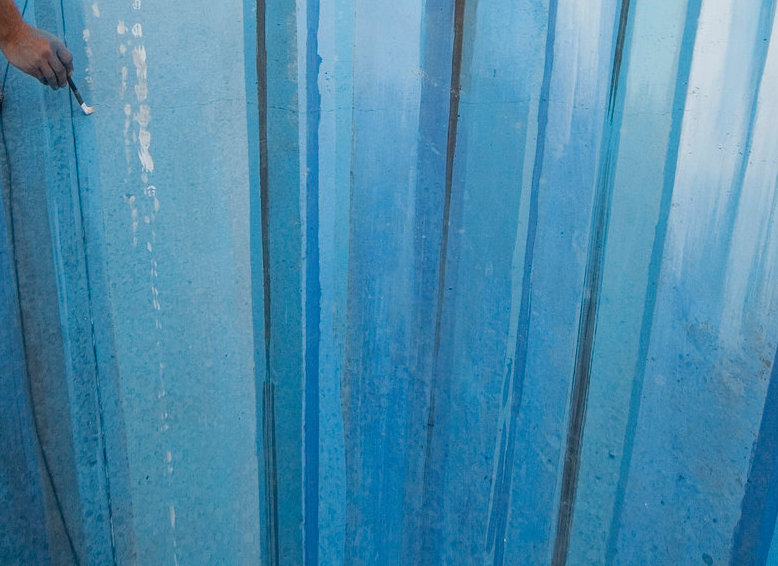 3
Idea 1, luku 10
Virittäytyminen aiheeseen
Mitä näet kuvassa?
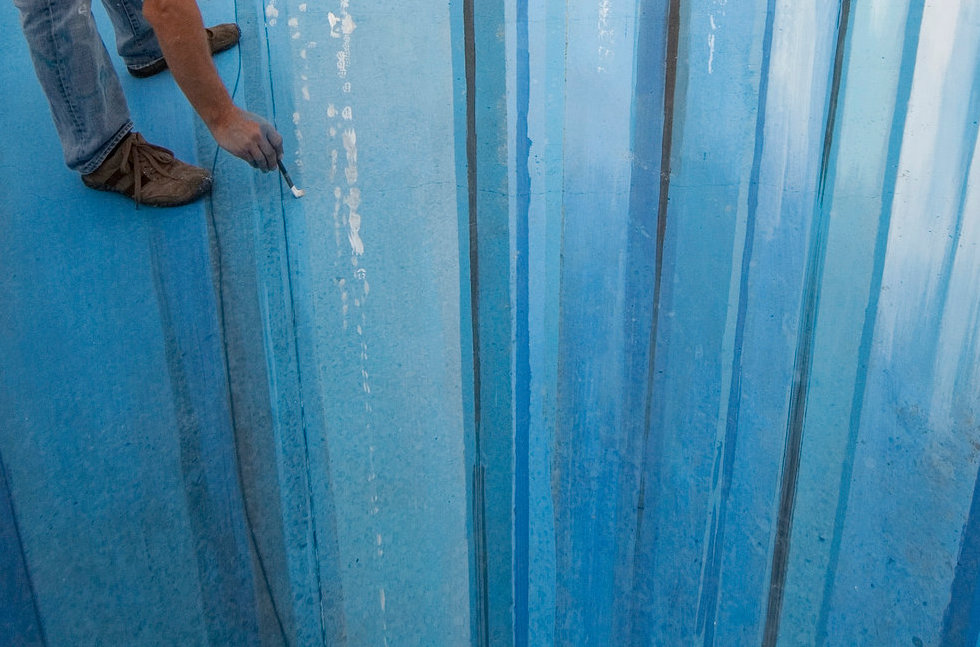 4
Idea 1, luku 10
Virittäytyminen aiheeseen
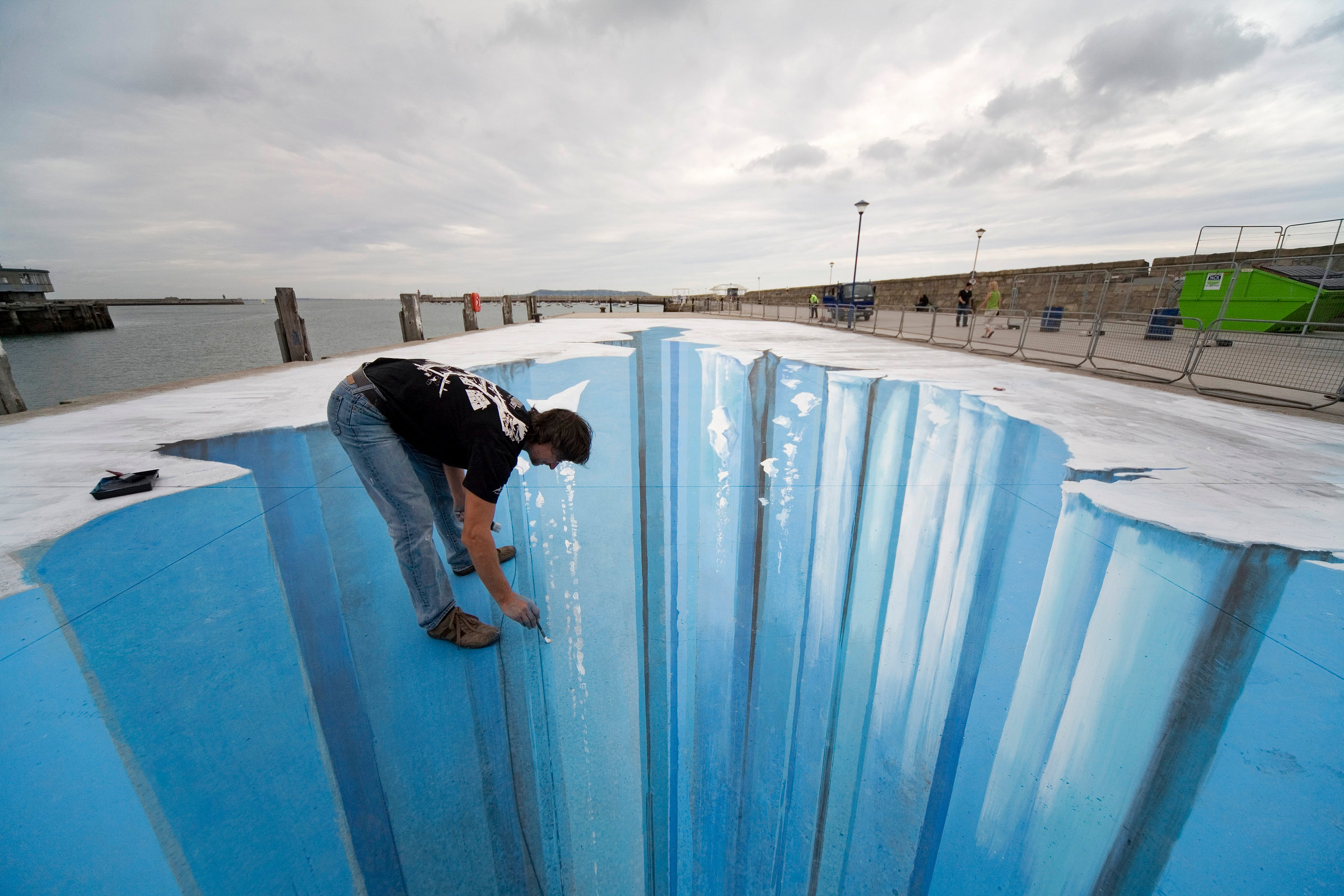 Mitä näet kuvassa?
Kuvalähde: Handout/Getty Images
5
Idea 1, luku 10
Virittäytyminen aiheeseen
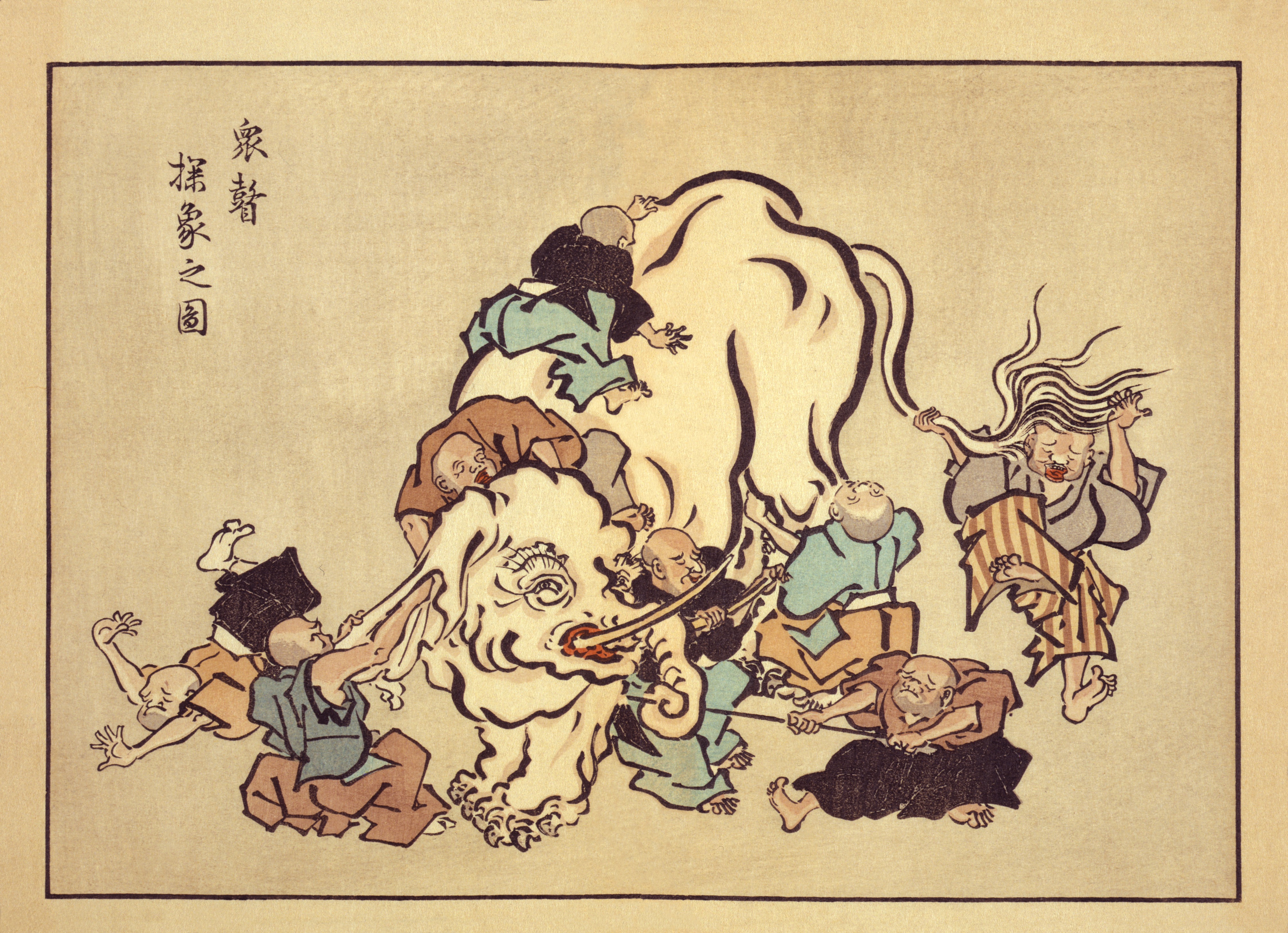 Tarinan mukaan joukko sokeita kohtasi elefantin. He alkoivat koskettelemaan otusta ja arvuuttelemaan, mikä se mahtaisi olla.
Katso kuvaa ja heittäydy kunkin ihmisen tilanteeseen. Pohdi mitä kukin henkilö luulee koskettelevansa.
Pääsevätkö sokeat yhteisymmärrykseen siitä, mikä otus on kyseessä? Onnistuvatko he tunnistamaan, että kyseessä on elefantti?
Kuvalähde: Wikimedia Commons. CC-BY-SA.
6
Idea 1, luku 10
Todisteet tiskiin!
Empirismi on tieto-opillinen näkemys, jonka mukaan tieto perustuu havaintoon.
Jotta jotain väitettä voidaan pitää totena, on sen tueksi esitettävä aistitietoa.
Empirismi yleistyi 1600-luvulta lähtien, yhtä aikaa luonnontieteiden kehityksen kanssa.
Empirismin yhteydessä puhutaan a posteriori -tiedosta, joka tarkoittaa, että tietoa on vasta havainnon jälkeen.
7
Idea 1, luku 10
John Locke
Brittiläinen filosofi (1632–1704)
Locken empirismi kiteytyy seuraavaan ajatukseen:”Mieli on kuin tyhjä taulu, johon kokemus piirtää merkkinsä.”
Pohdi, mitä lainaus tarkoittaa.
Ihmismieli on syntyessään tyhjä taulu (lat. tabula rasa), ja synnynnäistä tietoa ei ole.
Kaikki, mitä on ollut mielessä, on ensin ollut aisteissa.
Ideat ja käsitteet muodostuvat kokemuksen pohjalta.
Miten haastaisit Locken näkemyksen?
8
Idea 1, luku 10
Mitä oikeastaan voimme havaita?
Toinen brittifilosofi David Hume (1711–1776) oli äärimmäinen empiristi.
Syy-seuraussuhdetta (kausaliteettia) ei voi havaita, joten meillä ei ole siitä tietoa.
Näemme jonkun heittävän lumipallon ikkunaa kohti, pallon osuvan ikkunaan ja ikkunan menevän säpäleiksi, mutta emme voi nähdä näiden tapahtumien välillä olevaa syy-seuraussuhdetta.
Jos väität havaitsevasi syy-seuraussuhteen, niin Hume kysyisi: ”Minkä värinen se oli, entä miltä se maistui tai kuulosti?”
Havaitsemme vain peräkkäisiä tapahtumia, joiden välille oletamme syy-seuraussuhteen.
Tieto kausaliteetista ei siis voi perustua havaintoon, vaan tapaan ja tottumukseen.
9
Idea 1, luku 10
Mitä oikeastaan voimme havaita?
Suurin osa muistakin tiedoksi kutsumistamme väitteistä perustuu tapaan ja tottumukseen.
Esim. väite ”aurinko nousee idästä” perustuu induktiiviseen olettamukseen.
Induktion oikeuttaminen induktiolla olisi kuitenkin kehäpäätelmä.
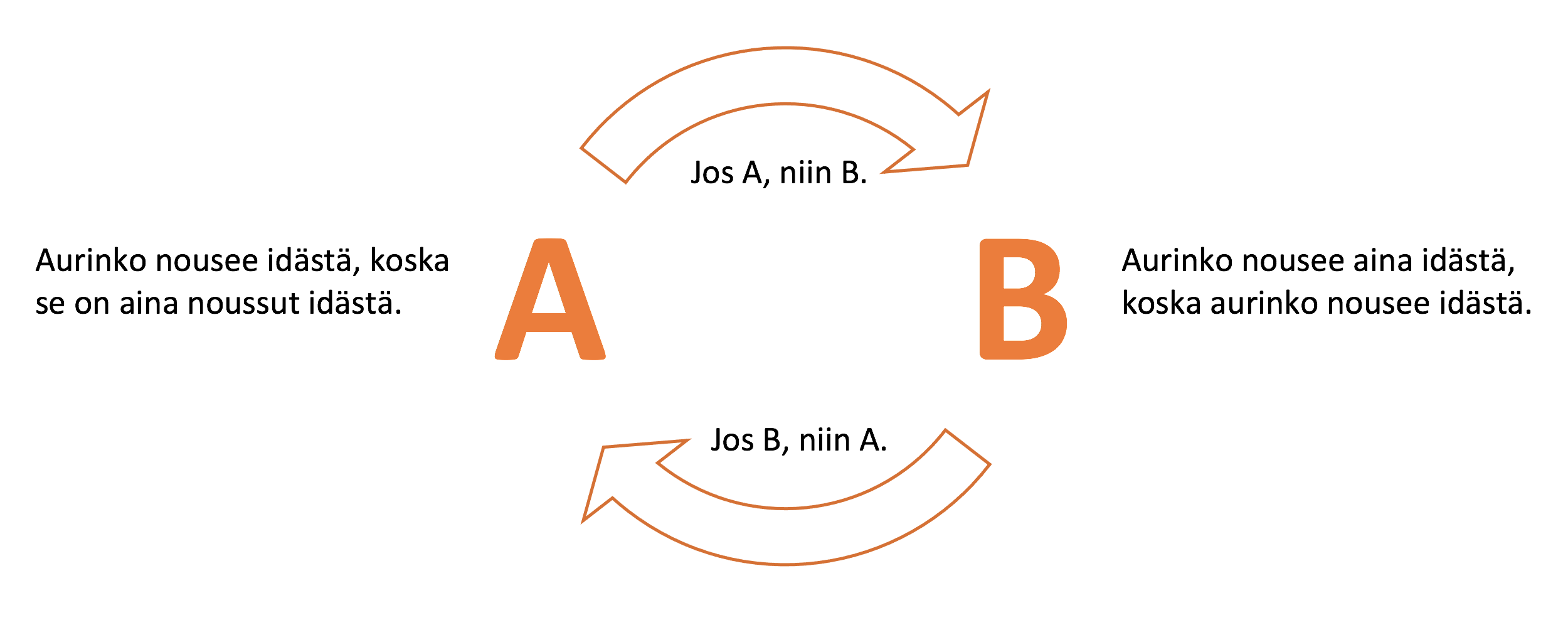 10
Idea 1, luku 10
Tehtävä
Idea 1, luku 10, tehtävä 4 (s. 96):
Pohdi millaisia väitteitä ei koskaan voi empiirisesti todistaa. Millaiset väitteet toisaalta vaativat havaintoja tuekseen?
11
Idea 1, luku 10
[Speaker Notes: Tehtävän avaus:

Ei voi todistaa empiirisesti, näkökulmia:
Jumalan olemassaolo
2+3 = 5 eli matemaattiset totuudet
Ensi kesäkuussa Pariisissa ei ole pakkasta.
Kiusaaminen on väärin.
Armokuolema on oikein.
Järvimaisema on kaunis.
Vaativat havaintoja tuekseen, näkökulmia:
Ulkona on helle.
Kevyet esineet putoavat tyhjiössä yhtä nopeasti kuin painavat.
Kahvi virkistää.
Urheilutähtien käyttö mainoksissa lisää tuotteen myyntiä.
Virikkeitä saanut ja mielekästä elämää elävä rotta valitsee sokeriveden heroiinin sijaan.
Keltainen toimii hyvin huomiovärinä.]